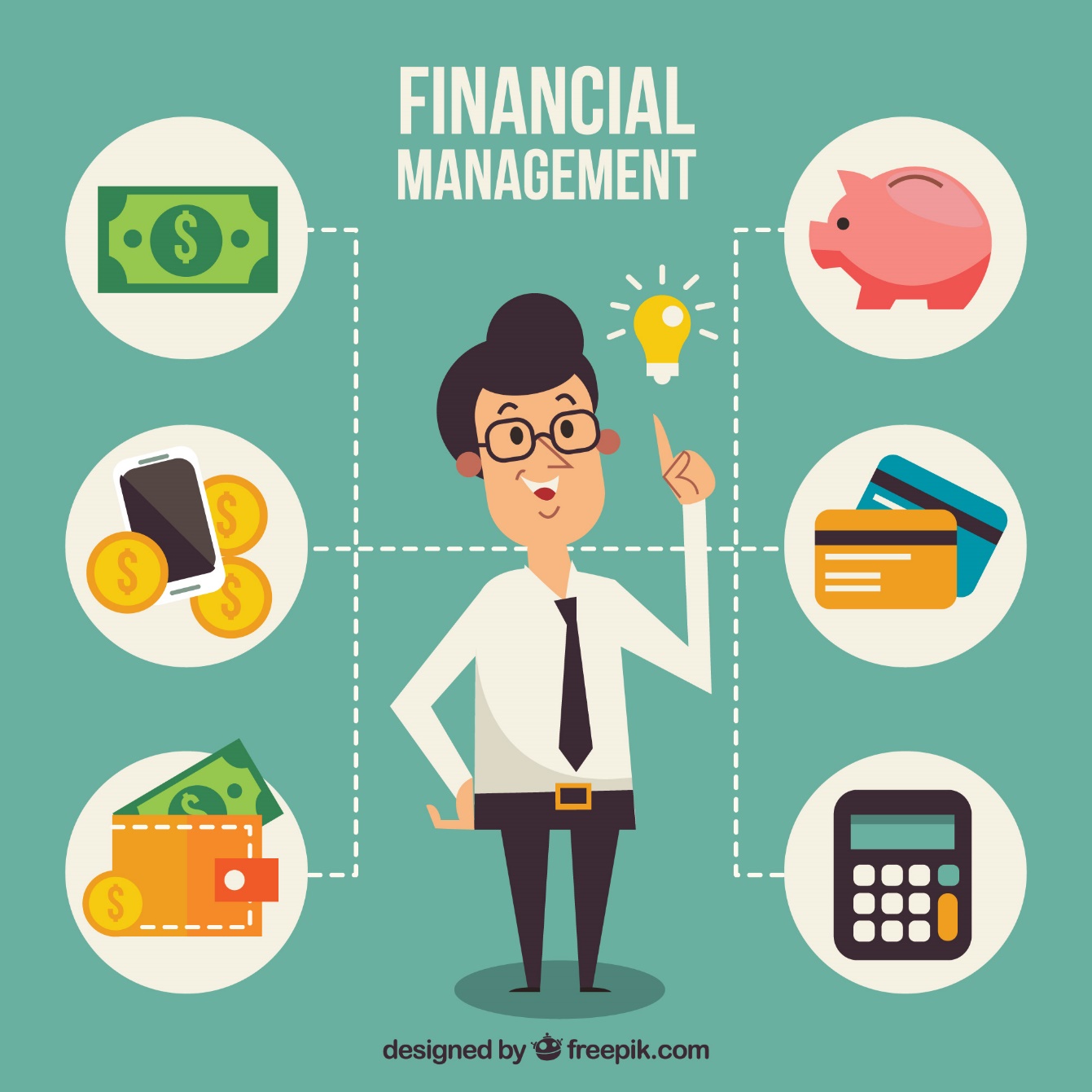 financiamento
dos
pequenos
negócios
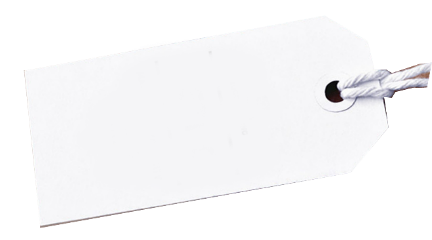 pesquisa quantitativa
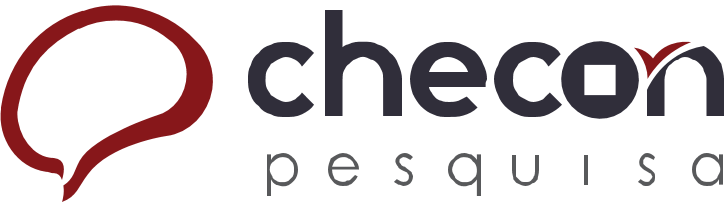 junho - 2019
levantar junto ao universo de MEI, ME e EPP informações sobre como financiam seus negócios
objetivo
6.001 entrevistas
aplicação de um questionário único (perguntas fechadas e abertas) a uma amostra de empreendedores
pesquisa realizada via CATI (telefone)
listagem com o nome dos participantes fornecida pelo SEBRAE
entrevistas realizadas entre os dias 22/07 e 21/08/2019
margem de erro +/- 1%
o critério de ponderação teve como base o universo de empresas por UF, porte e setor econômico
metodologia
todo o estudo obedeceu aos códigos de ética da:
ABEP, da ESOMAR e à norma ABNT NBR ISO 20.252:2012
porte
setor
segmentação
MEI
ME
EPP
* porte das empresas foi definido a partir da classificação das empresas recebida na base de dados
segmentação
segmentação
Q.1 - Nos últimos 6 meses, a empresa tentou obter um empréstimo ou financiamento NOVO em banco?
Aparentemente 2019 representa uma ‘virada’ frente aos resultados sistematicamente negativos dos anos anteriores
O perfil do MEI, ainda que apresentando percentuais mais tímidos, já se mostra também parte desse perfil com acesso ao crédito
Entrevistas: 5.995
Fonte: Sebrae (2019), Pesquisa “O Financiamento dos Pequenos Negócios”.
Q.1 - Nos últimos 6 meses, a empresa tentou obter um empréstimo ou financiamento NOVO em banco?
Entrevistas: 5.995
Fonte: Sebrae (2019), Pesquisa “O Financiamento dos Pequenos Negócios”.
Q.1 - Nos últimos 6 meses, a sua empresa tentou obter um empréstimo ou financiamento NOVO em banco?
Não existe uma ‘lógica’ mais clara em função das regiões geográficas, sendo a diferença entre os extremos dos estados de 13 p.p. entre os que tentaram empréstimo ou financiamento novo
Entrevistas: 5.995
Fonte: Sebrae (2019), Pesquisa “O Financiamento dos Pequenos Negócios”.
Q.2 - Por que não tentou o empréstimo ou financiamento, nos últimos 6 meses?
Chama atenção metade dos entrevistados em 2019 afirmar não ter tentado empréstimo por não necessitarem
O perfil do MEI aparenta ser aquele ainda mais avesso a trabalhar com capital de terceiros
Entrevistas: 4.895
Fonte: Sebrae (2019), Pesquisa “O Financiamento dos Pequenos Negócios”.
Q.2 - Por que não tentou o empréstimo ou financiamento, nos últimos 6 meses?
Entrevistas: 4.895
Fonte: Sebrae (2019), Pesquisa “O Financiamento dos Pequenos Negócios”.
Q.2 - Por que não tentou o empréstimo ou financiamento, nos últimos 6 meses?
Todos os percentuais dos entrevistados que declaram ‘não necessitar’ de empréstimo são invariavelmente elevados
Entrevistas: 4.895
Fonte: Sebrae (2019), Pesquisa “O Financiamento dos Pequenos Negócios”.
Q.3 - Sua empresa conseguiu obter este empréstimo ou financiamento NOVO?
De qualquer forma, bem mais do que a metade dos entrevistados logrou êxito em obter um empréstimo novo
No perfil MEI, a proporção de entrevistados com êxito já alcançou quase a metade desse universo
Entrevistas: 1.080
Fonte: Sebrae (2019), Pesquisa “O Financiamento dos Pequenos Negócios”.
Q.3 - Sua empresa conseguiu obter este empréstimo ou financiamento NOVO?
Entrevistas: 1.080
Fonte: Sebrae (2019), Pesquisa “O Financiamento dos Pequenos Negócios”.
Q.3 - Sua empresa conseguiu obter este empréstimo ou financiamento NOVO?
Todos os percentuais que lograram êxito pelas regiões superam no mínimo a 58%, apesar das grande diferenças estado a estado
Entrevistas: 1.080
Fonte: Sebrae (2019), Pesquisa “O Financiamento dos Pequenos Negócios”.
Q.4 - Qual a principal razão dada pelo banco para não conceder o empréstimo/financiamento para a sua empresa?
A falta de transparência e o desconhecimento quanto aos motivos da não obtenção do crédito ainda se destacam
Aparentemente o perfil MEI ainda faria um uso restrito do sistema bancário
Entrevistas: 334
Fonte: Sebrae (2019), Pesquisa “O Financiamento dos Pequenos Negócios”.
Q.4 - Qual foi a principal razão dada pelo banco para não conceder o empréstimo/financiamento para a sua empresa?
Entrevistas: 334
Fonte: Sebrae (2019), Pesquisa “O Financiamento dos Pequenos Negócios”.
Q.4 - Qual foi a principal razão dada pelo banco para não conceder o empréstimo/financiamento para a sua empresa?
Entrevistas: 334
Fonte: Sebrae (2019), Pesquisa “O Financiamento dos Pequenos Negócios”.
Q.5 - Quais foram as dificuldades que encontrou quando tentou obter este empréstimo no banco?
Os resultados de 2019, sob diferentes aspectos (alta de juros, ausência de dificuldades, documentação contábil e fiscal), foram os melhores de toda a série histórica
O perfil MEI foi o que apresentou o maior percentual de entrevistados afirmando não haver encontrado dificuldade
Entrevistas: 1.100
Fonte: Sebrae (2019), Pesquisa “O Financiamento dos Pequenos Negócios”.
Q.5 - Quais foram as dificuldades que encontrou quando tentou obter este empréstimo no banco?
Entrevistas: 1.080
Fonte: Sebrae (2019), Pesquisa “O Financiamento dos Pequenos Negócios”.
Q.5 - Quais foram as dificuldades que encontrou quando tentou obter este empréstimo no banco?
Invariavelmente, em todas as regiões geográficas, a dificuldade relacionada à alta taxa de juros é o maior destaque
Entrevistas: 1.080
Fonte: Sebrae (2019), Pesquisa “O Financiamento dos Pequenos Negócios”.
Q.6 - Quais as finalidades desse empréstimo?
Em que pese uma parte expressiva das finalidades em 2019 estivessem voltadas para ‘investimento’, os percentuais foram inferiores aos apurados em 2018
Destaque para os percentuais do perfil MEI relativos à ‘reforma/ ampliação do negócio’ e ‘compra de mercadoria’ serem os mais elevados
Entrevistas: 1.096
Fonte: Sebrae (2019), Pesquisa “O Financiamento dos Pequenos Negócios”.
Q.6 - Quais as finalidades desse empréstimo?
Entrevistas: 1.096
Fonte: Sebrae (2019), Pesquisa “O Financiamento dos Pequenos Negócios”.
Q.6 - Quais as finalidades desse empréstimo?
Invariavelmente, em todas as regiões geográficas, a finalidade do empréstimo predominante estava relacionada ao ‘capital de giro’
Entrevistas: 1.096
Fonte: Sebrae (2019), Pesquisa “O Financiamento dos Pequenos Negócios”.
Q.7 - Qual foi o valor aproximado do empréstimo que sua empresa pediu ao banco?
Em 2019, quase 1 em cada 3 entrevistados solicitou um empréstimo ‘acima de R$ 60.000’, em um percentual (29%) acima de qualquer outro ano da série histórica
Praticamente 1 em cada 2 entrevistados do perfil MEI (46%)solicitou um empréstimo até o valor de R$ 10.000
Entrevistas: 1.100
Fonte: Sebrae (2019), Pesquisa “O Financiamento dos Pequenos Negócios”.
Q.7 - Qual foi o valor aproximado do empréstimo que sua empresa pediu ao banco?
Entrevistas: 1.100
Fonte: Sebrae (2019), Pesquisa “O Financiamento dos Pequenos Negócios”.
Q.7 - Qual foi o valor aproximado do empréstimo que sua empresa pediu ao banco?
Com exceção do CO, nas demais regiões 1 em cada 5 entrevistados solicitou um empréstimo com um valor de até R$ 10.000
Entrevistas: 1.100
Fonte: Sebrae (2019), Pesquisa “O Financiamento dos Pequenos Negócios”.
Q.8 - Qual foi o valor aproximado que o banco liberou efetivamente neste empréstimo?
A liberação efetiva pelo banco em 2019, dos valores acima de R$ 30.000, alcançou o maior percentual da série (42%), quase que o dobro dos anos anteriores
A liberação efetiva pelo banco em 2019, para o perfil MEI, em 6 de cada 10 casos se situou até o valor máximo de R$ 10.000
Entrevistas: 631
Fonte: Sebrae (2019), Pesquisa “O Financiamento dos Pequenos Negócios”.
Q.8 - Qual foi o valor aproximado que o banco liberou efetivamente neste empréstimo?
Entrevistas: 631
Fonte: Sebrae (2019), Pesquisa “O Financiamento dos Pequenos Negócios”.
Q.8 - Qual foi o valor aproximado que o banco liberou efetivamente neste empréstimo?
Em todas as regiões geográficas, o valor liberado pelo banco foi superior a R$ 45.000 no mínimo em 30% dos casos
Entrevistas: 631
Fonte: Sebrae (2019), Pesquisa “O Financiamento dos Pequenos Negócios”.
Q.9 - HOJE, quais os tipos de garantia que sua empresa poderia oferecer, caso viesse a solicitar um novo empréstimo/financiamento em banco?
Em 2019 observa-se a existência de um amplo e variado espectro de garantias passíveis de serem utilizadas pelos empreendedores
O problema com ‘garantia’ ainda é bastante presente para o perfil do MEI, alcançando quase 3 em cada 10 entrevistados
Entrevistas: 6.001
Fonte: Sebrae (2019), Pesquisa “O Financiamento dos Pequenos Negócios”.
Q.9 - HOJE, quais os tipos de garantia que sua empresa poderia oferecer, caso viesse a solicitar um novo empréstimo/financiamento em banco?
Entrevistas: 6.001
Fonte: Sebrae (2019), Pesquisa “O Financiamento dos Pequenos Negócios”.
Q.9 - HOJE, quais os tipos de garantia que sua empresa poderia oferecer, caso viesse a solicitar um novo empréstimo/financiamento em banco?
Surpreendentemente a região Sudeste é aquela que apresenta o maior percentual de empreendedores com ‘nenhuma garantia’ a oferecer
Entrevistas: 6.001
Fonte: Sebrae (2019), Pesquisa “O Financiamento dos Pequenos Negócios”.
Q.10 - Eu vou citar alguns tipos de financiamento e gostaria que o(a) Sr.(a) me indicasse quais o(a) Sr.(a) está utilizando nesse momento.
A maior ‘dificuldade’ do perfil MEI em realizar pgtos de ‘fornecedores a prazo’ careceria de alguma solução
Em 2019 o percentual de empreendedores utilizando ‘cartão de crédito empresarial’ foi o maior valor já apurado na série
Entrevistas: 6.001
Fonte: Sebrae (2019), Pesquisa “O Financiamento dos Pequenos Negócios”.
Q.10 - Eu vou citar alguns tipos de financiamento e gostaria que o(a) Sr.(a) me indicasse quais o(a) Sr.(a) está utilizando nesse momento.
Entrevistas: 6.001
Fonte: Sebrae (2019), Pesquisa “O Financiamento dos Pequenos Negócios”.
Q.10 - Eu vou citar alguns tipos de financiamento e gostaria que o(a) Sr.(a) me indicasse quais o(a) Sr.(a) está utilizando nesse momento.
Em todas as regiões e estados, tanto o ‘cartão de crédito empresarial’ quanto o ‘pgto de fornecedores a prazo’ se destacam como os tipos de financiamento mais utilizados
Entrevistas: 6.001
Fonte: Sebrae (2019), Pesquisa “O Financiamento dos Pequenos Negócios”.
Q.11 - Nos últimos 5 anos, qual foi a forma mais frequente de empréstimo/financiamento que sua empresa fez em bancos?
Contrariando a nova tendência que se insinuava a partir de 2016, os empréstimos PJ caíram para o menor patamar da série histórica
A presença dos empréstimos para as próprias Pessoas Físicas foi particularmente presente no perfil MEI
Entrevistas: 2.429
Fonte: Sebrae (2019), Pesquisa “O Financiamento dos Pequenos Negócios”.
Q.11 - Nos últimos 5 anos, qual foi a forma mais frequente de empréstimo/financiamento que sua empresa fez em bancos?
Entrevistas: 2.429
Fonte: Sebrae (2019), Pesquisa “O Financiamento dos Pequenos Negócios”.
Q.11 - Nos últimos 5 anos, qual foi a forma mais frequente de empréstimo/financiamento que sua empresa fez em bancos?
Particularmente nas regiões NE e CO os empréstimos para as Pessoas Físicas ainda são bem elevados
Entrevistas: 2.429
Fonte: Sebrae (2019), Pesquisa “O Financiamento dos Pequenos Negócios”.
Q.12 - De uma forma geral, como o(a) Sr.(a) avalia os serviços de empréstimo/financiamento do sistema bancário no Brasil?
O total de ‘muito ruim’ com ‘ruim’ em 2019 ainda correspondeu a ~57% das respostas, indicando o quanto ainda precisaria ser melhorado o serviço do sistema bancário
Nos três perfis, o total de ‘muito ruim’ com ‘ruim’ em 2019 é sempre superior a 55%, reforçando a necessidade de melhoria
Entrevistas: 5.288
Fonte: Sebrae (2019), Pesquisa “O Financiamento dos Pequenos Negócios”.
Q.12 - De uma forma geral, como o(a) Sr.(a) avalia os serviços de empréstimo/financiamento do sistema bancário no Brasil?
Entrevistas: 5.288
Fonte: Sebrae (2019), Pesquisa “O Financiamento dos Pequenos Negócios”.
Q.12 - De uma forma geral, como o(a) Sr.(a) avalia os serviços de empréstimo/financiamento do sistema bancário no Brasil?
A região geográfica mais crítica quanto aos serviços de empréstimo do sistema bancário é o Sudeste, com o total de ‘muito ruim’ e ‘ruim’ alcançando a 60%
Entrevistas: 5.288
Fonte: Sebrae (2019), Pesquisa “O Financiamento dos Pequenos Negócios”.
Q.13 – O que poderia ser feito para facilitar a aquisição de empréstimos/financiamentos?
Independentemente do porte da empresa, a redução dos juros é sempre o pleito mais presente
Não existe praticamente alteração em 2019 com relação aos resultados de 2018, com destaque ainda para a redução dos juros
Entrevistas: 5.983
Fonte: Sebrae (2019), Pesquisa “O Financiamento dos Pequenos Negócios”.
Q.13 – O que poderia ser feito para facilitar a aquisição de empréstimos/financiamentos?
Entrevistas: 5.983
Fonte: Sebrae (2019), Pesquisa “O Financiamento dos Pequenos Negócios”.
Q.13 – O que poderia ser feito para facilitar a aquisição de empréstimos/financiamentos?
Em todas as regiões geográficas a sugestão quanto à redução dos juros permanece enquanto o percentual mais elevado
Entrevistas: 5.983
Fonte: Sebrae (2019), Pesquisa “O Financiamento dos Pequenos Negócios”.
Q.14 – Qual o nome do banco com o qual o seu negócio mais se relaciona?
A exemplo de 2018, novamente em 2019 existe um destaque para os 4 maiores players, com o setor privado (54%) suplantando em muito os bancos públicos/estaduais (36%)
A Caixa Econômica Federal continua relevante em 2019, particularmente para o perfil MEI
Entrevistas: 6.001
Fonte: Sebrae (2019), Pesquisa “O Financiamento dos Pequenos Negócios”.
Q.14 – Qual o nome do banco com o qual o seu negócio mais se relaciona?
Entrevistas: 6.001
Fonte: Sebrae (2019), Pesquisa “O Financiamento dos Pequenos Negócios”.
Q.14 – Qual o nome do banco com o qual o seu negócio mais se relaciona?
Os resultados por região geográfica apontam estratégias diferentes e consequentemente presenças distintas de cada banco
Entrevistas: 6.001
Fonte: Sebrae (2019), Pesquisa “O Financiamento dos Pequenos Negócios”.
Q.15 – Grau de satisfação com os serviços oferecidos pelo banco
Praticamente não existiu alteração na satisfação com os serviços oferecidos pelos bancos, e apesar das críticas a avaliação ainda é razoável
Mesmo com relação aos tamanhos das empresas, a variação entre os extremos foi de apenas 3%
Entrevistas: 5.549
Fonte: Sebrae (2019), Pesquisa “O Financiamento dos Pequenos Negócios”.
Q.15 – Grau de satisfação com os serviços oferecidos pelo banco
Entrevistas: 5.549
Fonte: Sebrae (2019), Pesquisa “O Financiamento dos Pequenos Negócios”.
Q.15 – Grau de satisfação com os serviços oferecidos pelo banco.
A variação entre os extremos das regiões geográficas é de apenas 6%, enquanto entre os estados (RO & DF) já alcança a 21%
Entrevistas: 5.549
Fonte: Sebrae (2019), Pesquisa “O Financiamento dos Pequenos Negócios”.
Q.16 - O Sr. já solicitou algum empréstimo/ financiamento por meio da internet (p. ex. aplicativos no celular, sites, bancos digitais, fintechs etc. )?
A solicitação de empréstimos por meio da internet se constitui ainda em algo pouco utilizado pelo perfil de pequenas empresas no Brasil
A baixa utilização da internet para a solicitação de empréstimo é algo comum aos três portes de empresas considerado
Entrevistas: 5.997
Fonte: Sebrae (2019), Pesquisa “O Financiamento dos Pequenos Negócios”.
Q.16 - O Sr. já solicitou algum empréstimo/ financiamento por meio da internet (p. ex. aplicativos no celular, sites, bancos digitais, fintechs etc. )?
Entrevistas: 5.997
Fonte: Sebrae (2019), Pesquisa “O Financiamento dos Pequenos Negócios”.
Q.16 - O Sr. já solicitou algum empréstimo/ financiamento por meio da internet (p. ex. aplicativos no celular, sites, bancos digitais, fintechs etc. )?
A solicitação de empréstimos por meio da internet se constitui ainda em algo pouco utilizado pelo perfil de pequenas empresas no Brasil, seja na segmentação por região ou estado
Entrevistas: 5.997
Fonte: Sebrae (2019), Pesquisa “O Financiamento dos Pequenos Negócios”.
Q.17 – Onde solicitou esse empréstimo/financiamento?
Em que pese os principais bancos terem sido todos citados, as instituições financeiras privadas alcançam um maior destaque
Interessante as cooperativas de crédito já se destacarem nesses perfis
Entrevistas: 537
Fonte: Sebrae (2019), Pesquisa “O Financiamento dos Pequenos Negócios”.
Q.17 – Onde solicitou esse empréstimo/financiamento?
Entrevistas: 537
Fonte: Sebrae (2019), Pesquisa “O Financiamento dos Pequenos Negócios”.
Q.17 – Onde solicitou esse empréstimo/financiamento?
Interessante as cooperativas de crédito estarem presentes em todas as regiões geográficas (em alguns casos até mais forte do que alguns dos principais bancos), ainda que ausente em 11 estados
Entrevistas: 537
Fonte: Sebrae (2019), Pesquisa “O Financiamento dos Pequenos Negócios”.
Q.18 – Por que meios obteve empréstimo/financiamento na internet?
Chama atenção que praticamente a metade dessas menções (46%) se refiram aos aplicativos no celular
Quanto menor o porte da empresa, tanto maior o percentual referente aos aplicativos no celular
Entrevistas: 537
Fonte: Sebrae (2019), Pesquisa “O Financiamento dos Pequenos Negócios”.
Q.18 – Por que meios obteve empréstimo/financiamento na internet?
Entrevistas: 537
Fonte: Sebrae (2019), Pesquisa “O Financiamento dos Pequenos Negócios”.
Q.18 – Por que meios obteve empréstimo/financiamento na internet?
Surpreende que as duas regiões que dispõem dos melhores serviços de telecom (‘S’ e ‘SE’) sejam justamente aquelas com os menores percentuais de utilização dos apps nos celulares
Entrevistas: 537
Fonte: Sebrae (2019), Pesquisa “O Financiamento dos Pequenos Negócios”.
Q.19 – Quais vantagens de conseguir empréstimo/financiamento por meio da internet?
Praticamente 7 em cada 10 justificativas para a utilização do canal se concentraram em ‘facilidade’ e ‘menos burocracia’
Ambos argumentos (‘facilidade’ e ‘menos burocracia’) não apresentam relação com os respectivos portes
Entrevistas: 537
Fonte: Sebrae (2019), Pesquisa “O Financiamento dos Pequenos Negócios”.
Q.19 – Quais vantagens de conseguir empréstimo/financiamento por meio da internet?
Entrevistas: 537
Fonte: Sebrae (2019), Pesquisa “O Financiamento dos Pequenos Negócios”.
Q.19 – Quais vantagens de conseguir empréstimo/financiamento por meio da internet?
As justificativas para a utilização do canal se concentrarem em ‘facilidade’ e em ‘menos burocracia’, algo também perceptível na segmentação pelas regiões geográficas
Entrevistas: 537
Fonte: Sebrae (2019), Pesquisa “O Financiamento dos Pequenos Negócios”.
Q.20 – Por que nunca solicitou financiamento pela internet?
Tais justificativas estavam também muito presentes nos perfis ‘MEI e ME
A ‘desconfiança’ e o ‘desconhecimento’ explicariam praticamente 1 em cada 3 situações (31%) de nunca haverem solicitado financiamento dessa forma
Entrevistas: 5.359
Fonte: Sebrae (2019), Pesquisa “O Financiamento dos Pequenos Negócios”.
Q.20 – Por que nunca solicitou financiamento pela internet?
Entrevistas: 1.520
Fonte: Sebrae (2019), Pesquisa “O Financiamento dos Pequenos Negócios”.
Q.20 – Por que nunca solicitou financiamento pela internet?
A proporção de empréstimo via PF é maior na região NE (51%), proporção 42% maior que no Sul
Entrevistas: 1.520
Fonte: Sebrae (2019), Pesquisa “O Financiamento dos Pequenos Negócios”.
Q.21 – Grau de conhecimento sobre as ESC?
O conhecimento sobre as ‘empresas simples de crédito’ é praticamente nulo, mesmo nesse universo das micro e pequenas empresas
Mesmo com relação ao porte das micro e pequenas empresas esse desconhecimento é predominante
Entrevistas: 5.877
Fonte: Sebrae (2019), Pesquisa “O Financiamento dos Pequenos Negócios”.
Q.21 – Grau de conhecimento sobre as ESC?
Entrevistas: 5.877
Fonte: Sebrae (2019), Pesquisa “O Financiamento dos Pequenos Negócios”.
Q.21 – Grau de conhecimento sobre as ESC?
Independentemente da região geográfica ou do estado, o desconhecimento médio sobre as ESC é sempre muito reduzido
Entrevistas: 5.877
Fonte: Sebrae (2019), Pesquisa “O Financiamento dos Pequenos Negócios”.
Q.22 – Como tomou conhecimento sobre a ESC?
A ‘internet’ se apresenta como o canal mais citado para a divulgação sobre a ESC nesse perfil de micros e pequenas empresas
O boca a boca, das mais diversas formas, também tem sido um canal de divulgação relevante
Entrevistas: 1.520
Fonte: Sebrae (2019), Pesquisa “O Financiamento dos Pequenos Negócios”.
Q.22 – Como tomou conhecimento sobre a ESC?
Entrevistas: 1.520
Fonte: Sebrae (2019), Pesquisa “O Financiamento dos Pequenos Negócios”.
Q.22 – Como tomou conhecimento sobre a ESC?
As três primeiras formas de divulgação (‘matéria na internet’, ‘comentários de amigos e conhecidos’ e ‘matéria na TV’) praticamente respondem pela maior parte desse conhecimento
Entrevistas: 1.520
Fonte: Sebrae (2019), Pesquisa “O Financiamento dos Pequenos Negócios”.
Q.23 – Faturamento anual
1 em cada 3 desses empresas ME e EPP (34%) fatura entre R$ 41 mil e R$ 80 mil anualmente
Surpreende que mesmo nas EPPs, 1 em cada 3 delas fature até R$ 220 mil anualmente
*As faixas de faturamento se alteraram ao longo dos anos, impossibilitando um histórico
*MEI não respondeu
Entrevistas: 2.915
Fonte: Sebrae (2019), Pesquisa “O Financiamento dos Pequenos Negócios”.
Q.23 – Faturamento anual
Entrevistas: 2.915
Fonte: Sebrae (2019), Pesquisa “O Financiamento dos Pequenos Negócios”.
Q.23 – Faturamento anual
A homogeneidade das respostas quanto ao faturamento pelas regiões geográficas é grande
Entrevistas: 3.052
Fonte: Sebrae (2019), Pesquisa “O Financiamento dos Pequenos Negócios”.
Q.24 – Idade
O perfil que mais se destaca entre os entrevistados é o dos empreendedores com idades entre 35 a 44 anos
O perfil do MEI é aquele que mais se destaca nesse universo entrevistado
Entrevistas: 6.001
Fonte: Sebrae (2019), Pesquisa “O Financiamento dos Pequenos Negócios”.
Q.24 – Idade
Entrevistas: 6.001
Fonte: Sebrae (2019), Pesquisa “O Financiamento dos Pequenos Negócios”.
Q.24 – Idade
Entrevistas: 6.001
Fonte: Sebrae (2019), Pesquisa “O Financiamento dos Pequenos Negócios”.
Q.25 – Escolaridade
Pela 1ª vez nessa série histórica, em 2019 o perfil mais presente entre os entrevistados foi o do ensino superior
Apenas e tão somente no perfil MEI não existe uma predominância dos entrevistados com o ensino superior
de 2016 a 2019, não quiseram responder: 1%
Entrevistas: 6.001
Fonte: Sebrae (2019), Pesquisa “O Financiamento dos Pequenos Negócios”.
Q.25 – Escolaridade
Entrevistas: 6.001
Fonte: Sebrae (2019), Pesquisa “O Financiamento dos Pequenos Negócios”.
Q.25 – Escolaridade
Com exceção da região Norte, em todas as demais o perfil do entrevistado com o ensino superior é o mais frequente
Entrevistas: 5.936
Fonte: Sebrae (2019), Pesquisa “O Financiamento dos Pequenos Negócios”.
Q.26 – Raça/cor
Ainda que por uma diferença pequena, o perfil predominante nas micro e pequenas empresas é a do empreendedor da raça branca
O perfil do empreendedor da raça negra é maioria apenas nas empresas de porte MEI
Entrevistas: 6.001
Fonte: Sebrae (2019), Pesquisa “O Financiamento dos Pequenos Negócios”.
Q.26 – Raça/cor
Entrevistas: 6.001
Fonte: Sebrae (2019), Pesquisa “O Financiamento dos Pequenos Negócios”.
Q.26 – Raça/cor
A região Sul é a que apresenta o maior percentual de  pessoas entrevistadas que se declaram pertencentes à raça ‘negra’
Entrevistas: 6.001
Fonte: Sebrae (2019), Pesquisa “O Financiamento dos Pequenos Negócios”.
Q.27 – Sexo
Os homens seguem se destacando em muito das mulheres enquanto responsáveis pelas micro e pequenas empresas
Tal hegemonia do homem brasileiro enquanto empreendedor é ligeiramente atenuada no perfil das empresas MEI
Entrevistas: 6.001
Fonte: Sebrae (2019), Pesquisa “O Financiamento dos Pequenos Negócios”.
Q.27 – Sexo
Entrevistas: 6.001
Fonte: Sebrae (2019), Pesquisa “O Financiamento dos Pequenos Negócios”.
Q.27 – Sexo
Apenas na região Sul essa diferença entre o percentual de ‘homens’ e ‘mulheres’ é um pouco menor
Entrevistas: 6.001
Fonte: Sebrae (2019), Pesquisa “O Financiamento dos Pequenos Negócios”.
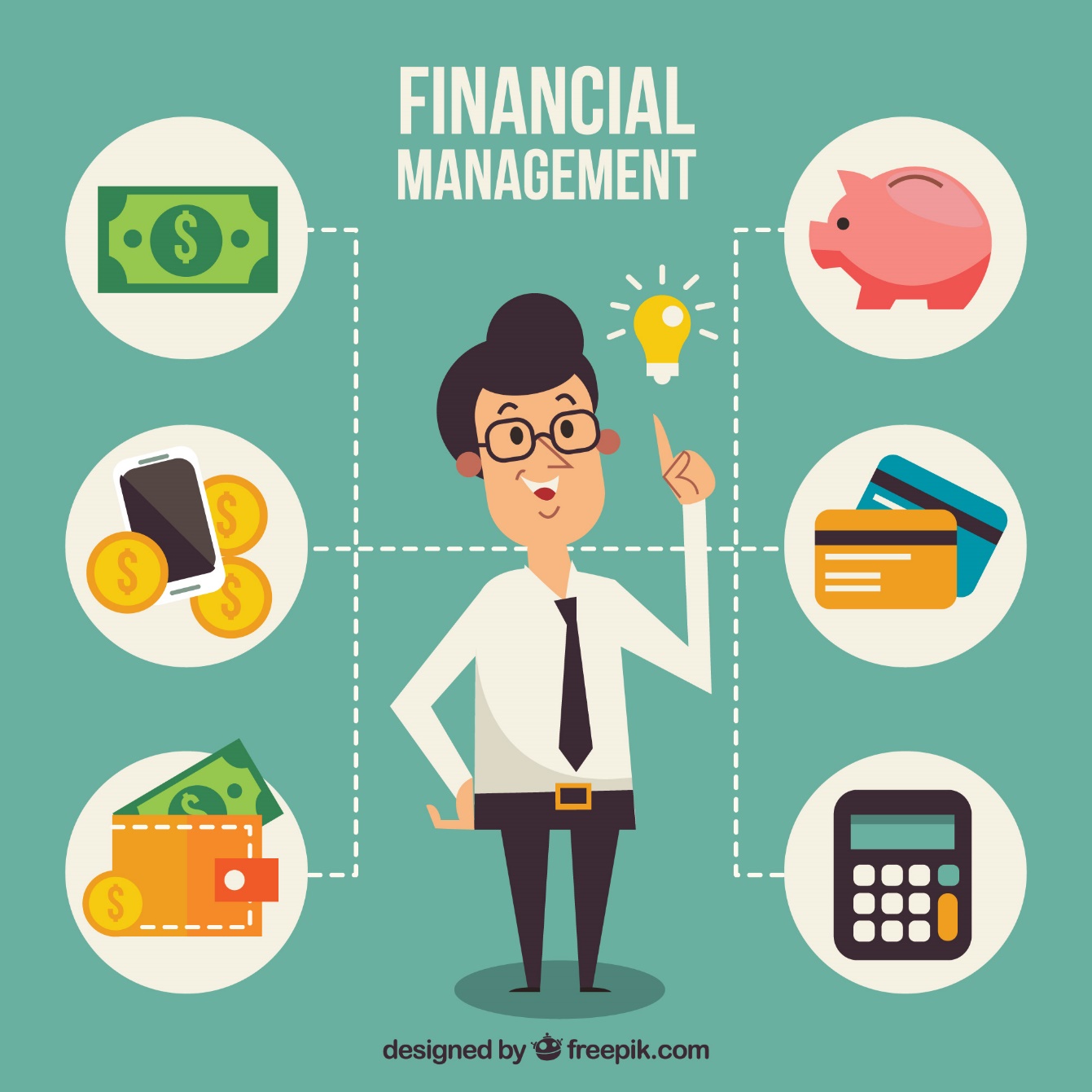 obrigado
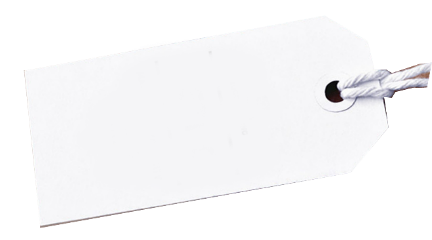 pesquisa quantitativa
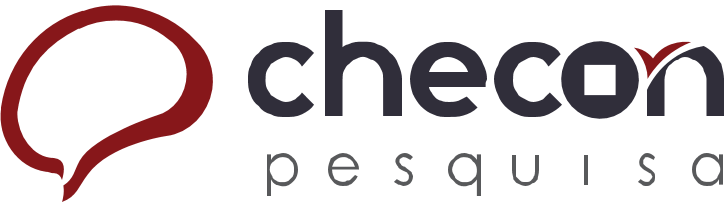 junho - 2019